Proses Pengembangan Media Belajar
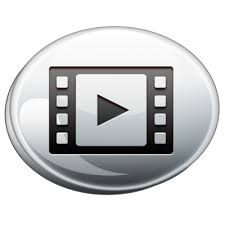 Noni Agustina
Prosedur
Merancang dan membuat media pembelajaran berbasis animasi dengan menggunakan adobe flash secara berpasangan

 Memandu dan membantu proses pembuatan media pembelajaran dengan menggunakan adobe flash
DAFTAR PUSTAKA
Suhendi, Edi. 2009. Kreasi dengan adobe flash profesional. Bandung: Yrama Widya

Sudirman. E-Trik Flash MX 2004. Dasar-dasar animasi kartun flash. Maxicom